2022Point in Time & Housing Inventory Count
Missouri Statewide

Kaitlyn Poepsel, PhD
6/30/22
What is HIC?
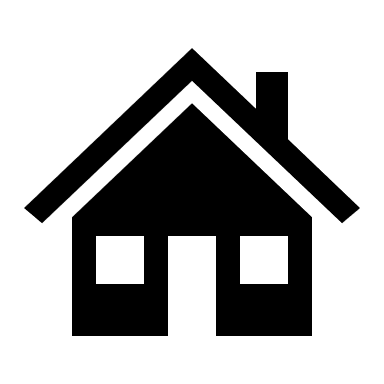 Housing Inventory Count (HIC)
Point-in-time inventory of providers within a Continuum of Care that provide beds and units dedicated to persons who are homeless.
HIC data is collected for a single night, typically at the end of January.

The following project types are included:
Emergency Shelter (ES)
Safe Haven (SH)
Transitional Housing (TH)
Rapid Rehousing (RRH)
Permanent Supportive Housing (PSH)
Other Permanent Housing (OPH)
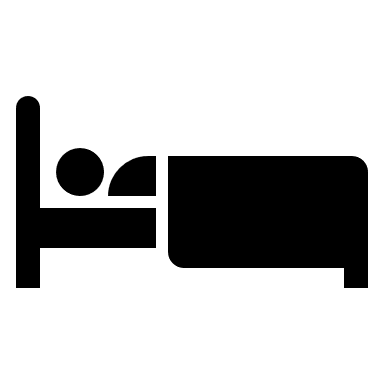 6/29/2022
www.icalliances.org
2
BED COUNT BY PROJECT TYPE
2022 HIC Snapshot
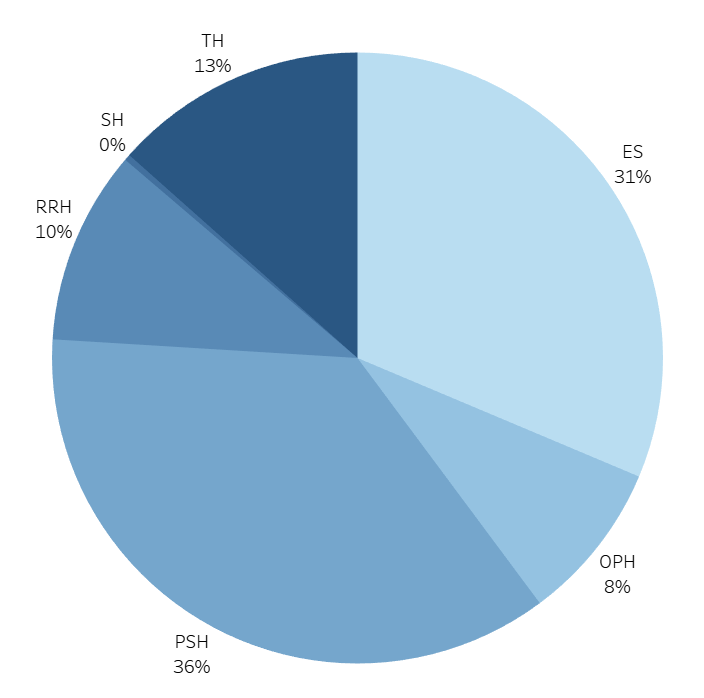 BED COUNT BY COC
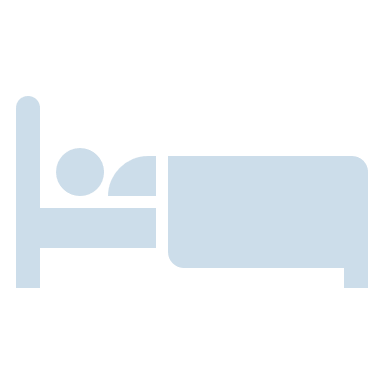 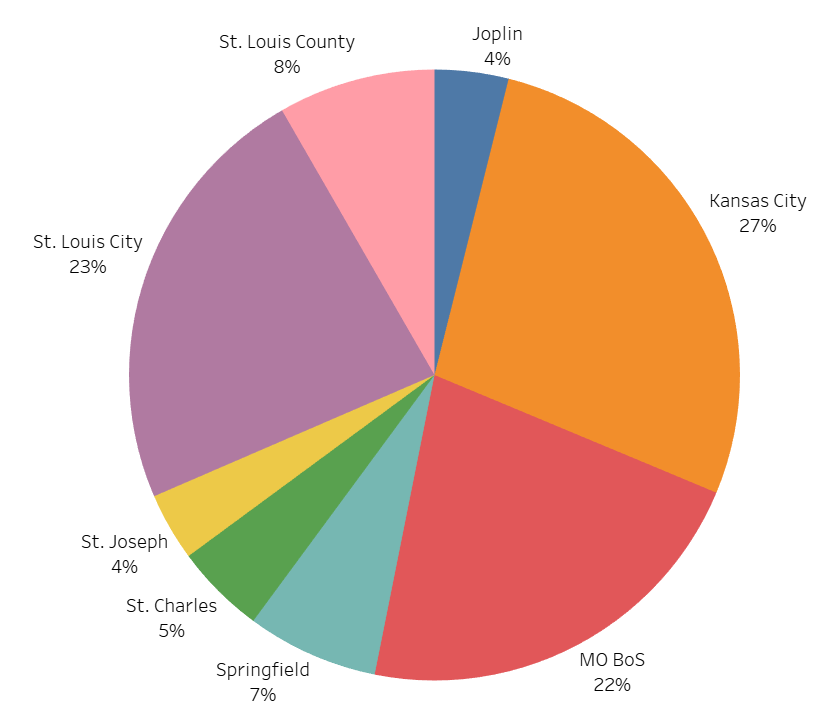 15,758
Total Beds
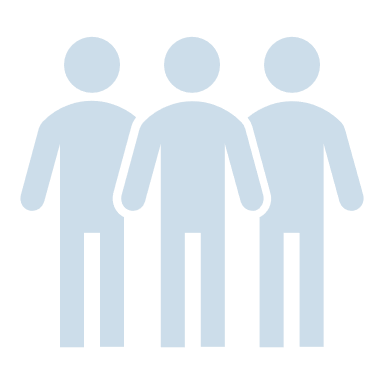 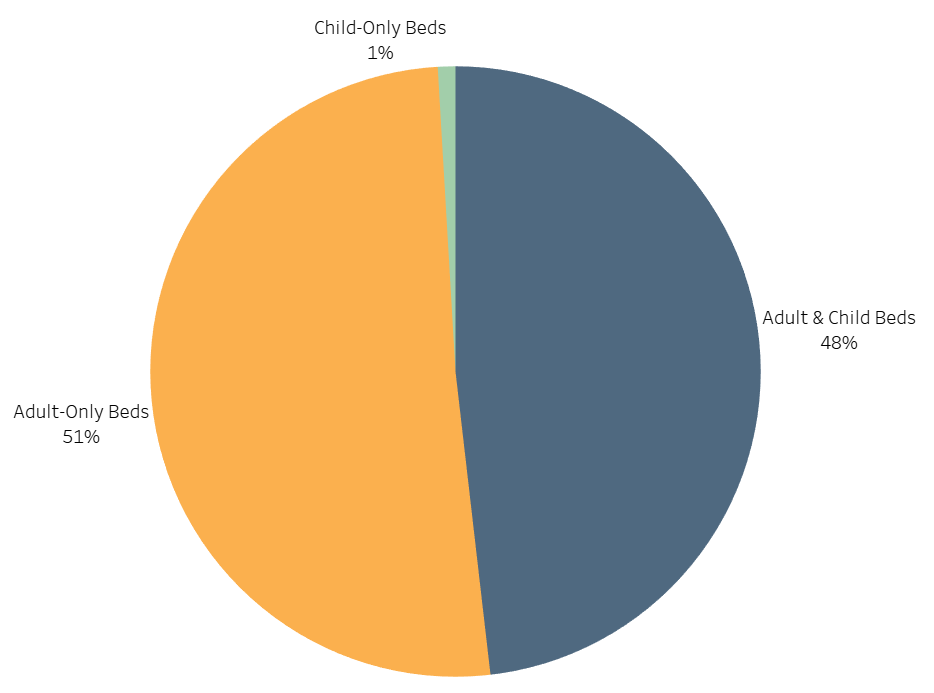 BED COUNT BY HOUSEHOLD TYPE
12,467
Total PIT Count
6/29/2022
www.icalliances.org
3
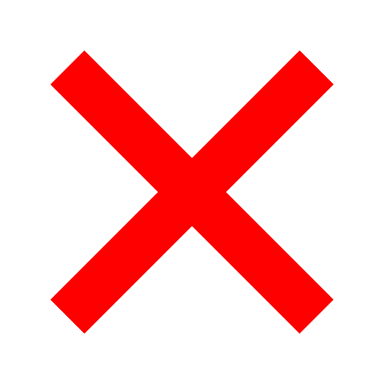 Increase Utilization
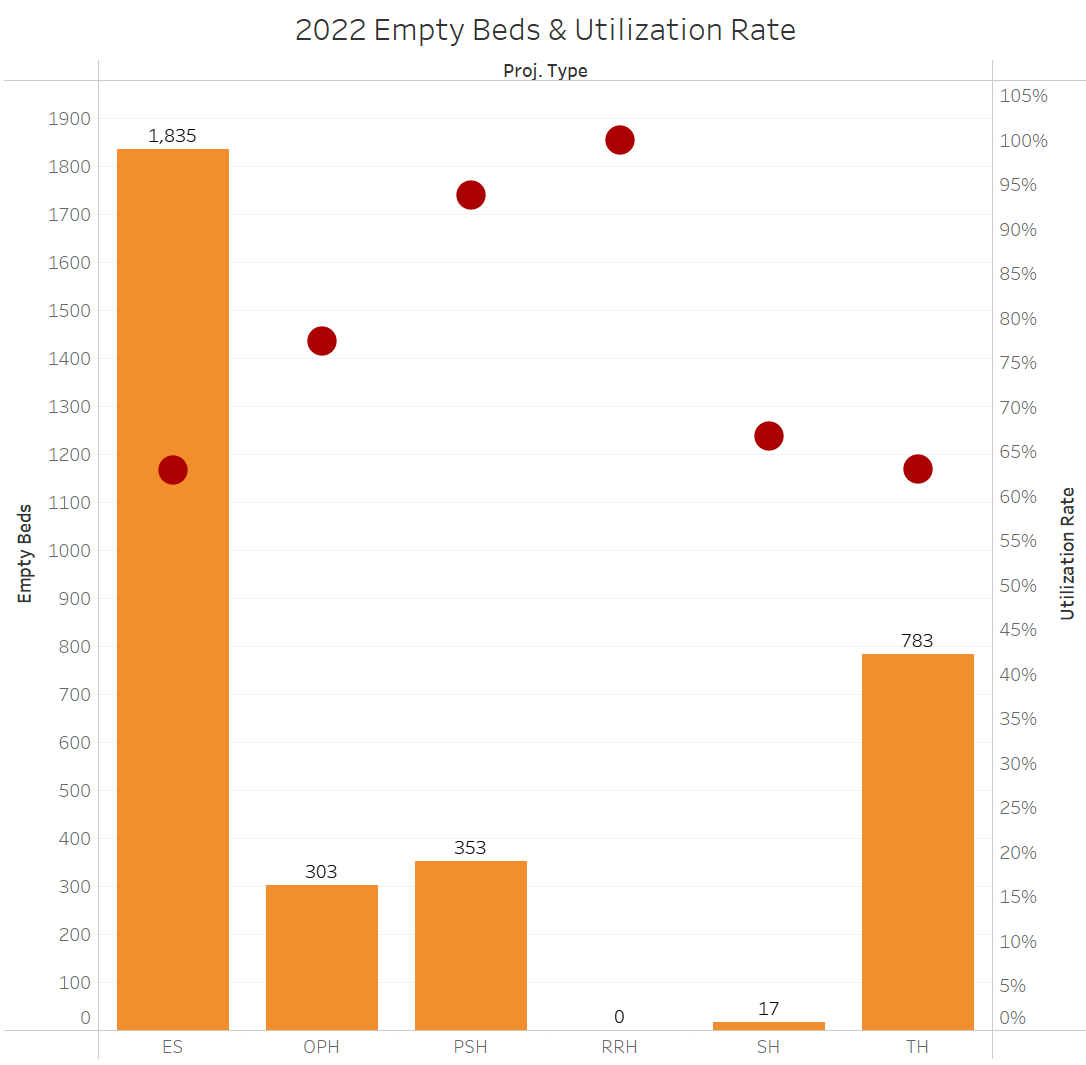 From 2021 to 2022,
Missouri has 
decreased
utilization rate
by 5% to 79%
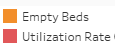 6/29/2022
www.icalliances.org
4
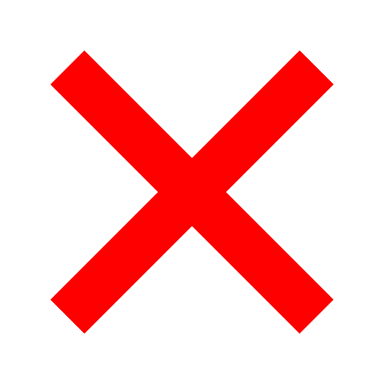 Increase RRH Beds
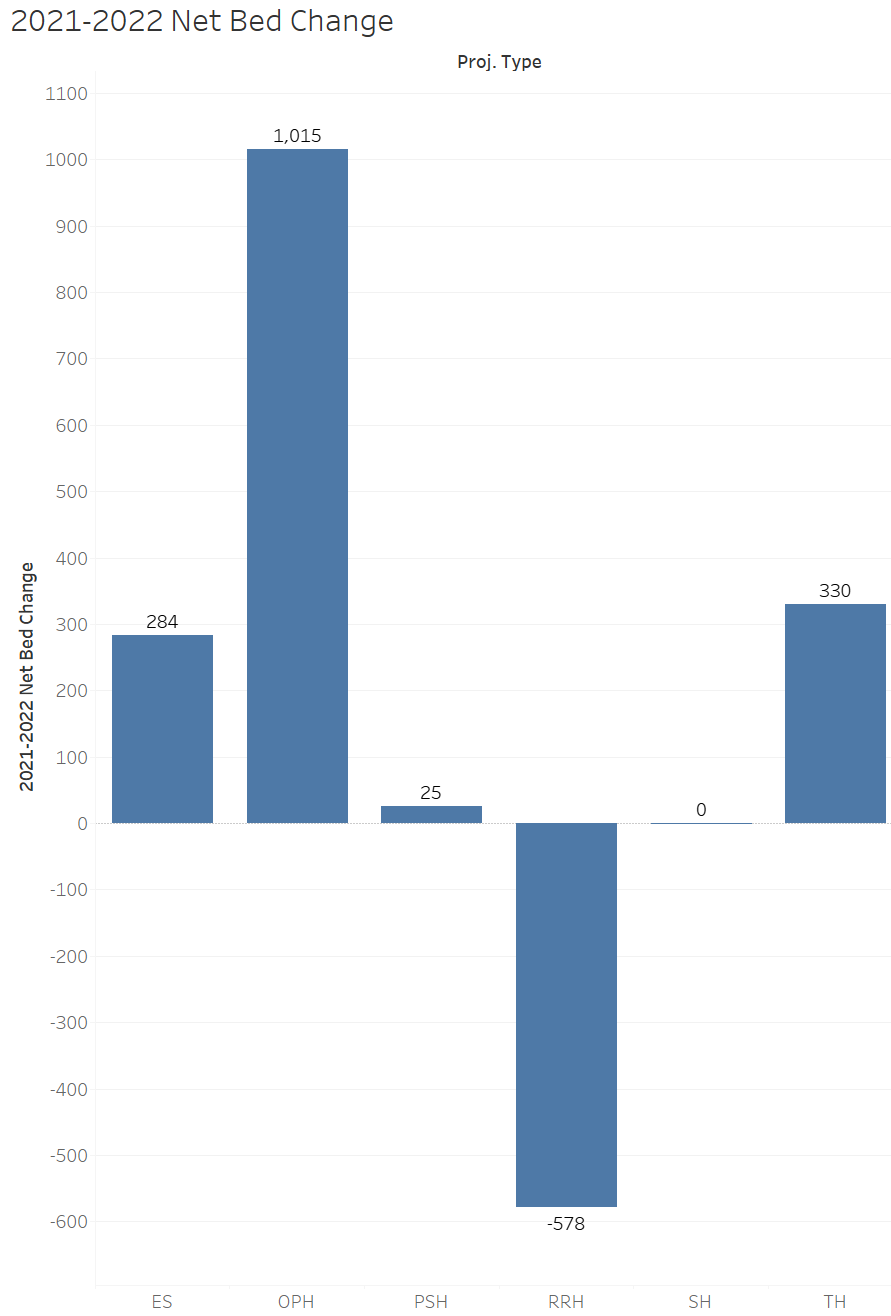 From 2021 to 2022,
Missouri has 
decreased
RRH beds
by 26%
6/29/2022
www.icalliances.org
5
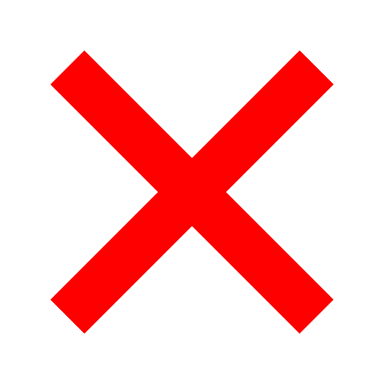 Increase Youth Beds
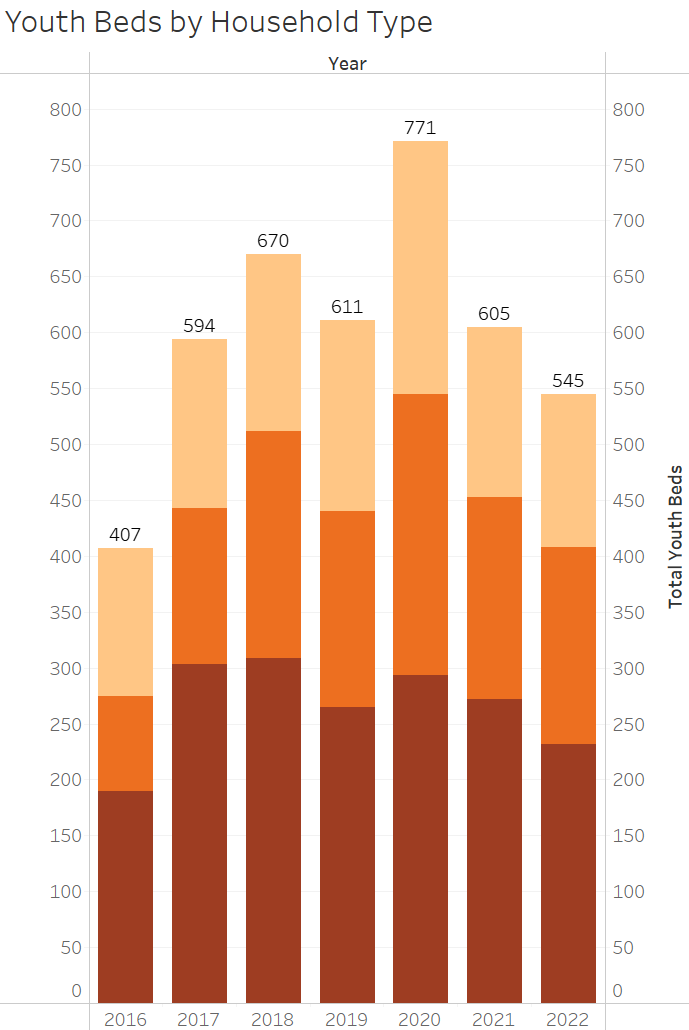 From 2021 to 2022,
Missouri has 
decreased
youth beds
by 10%
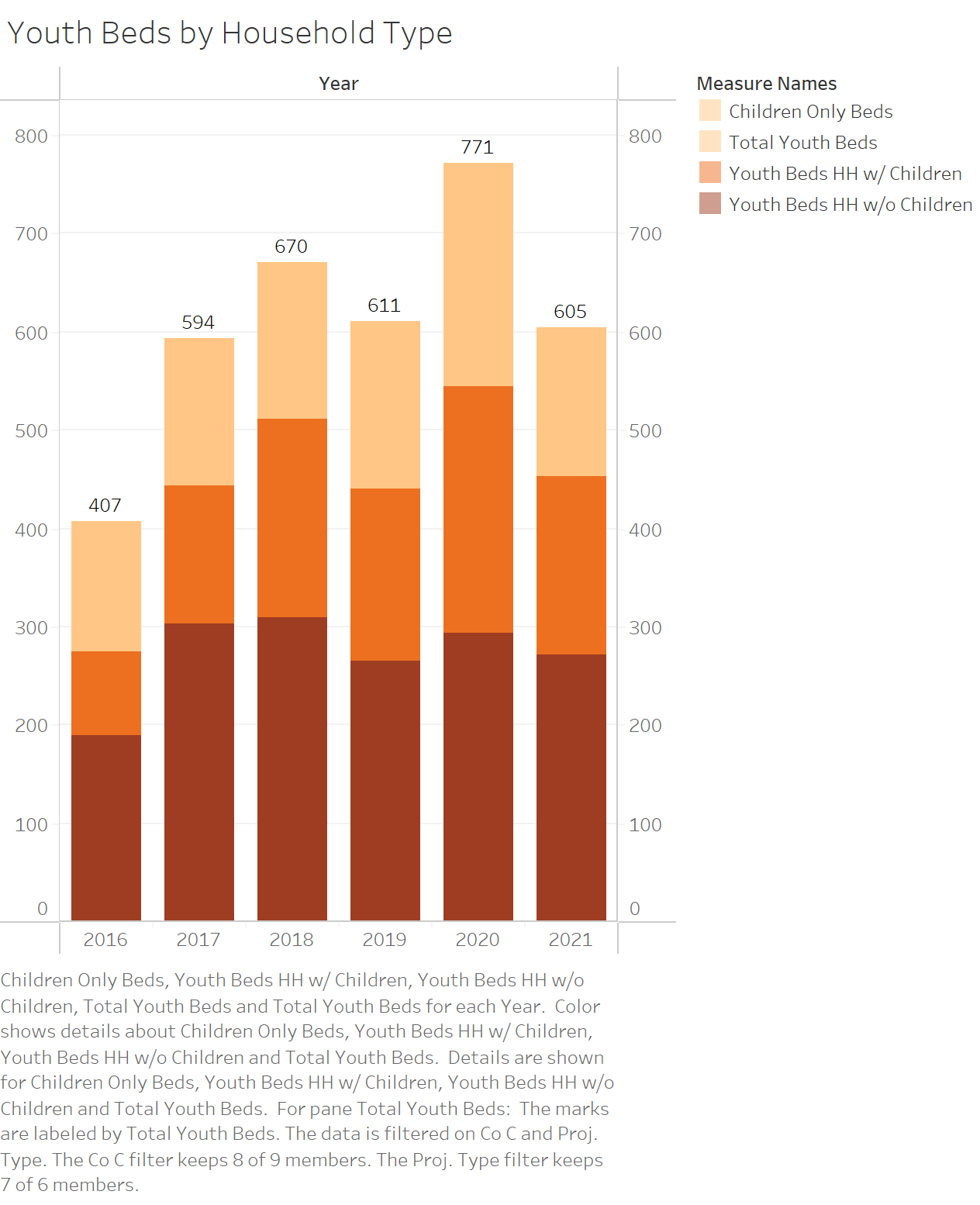 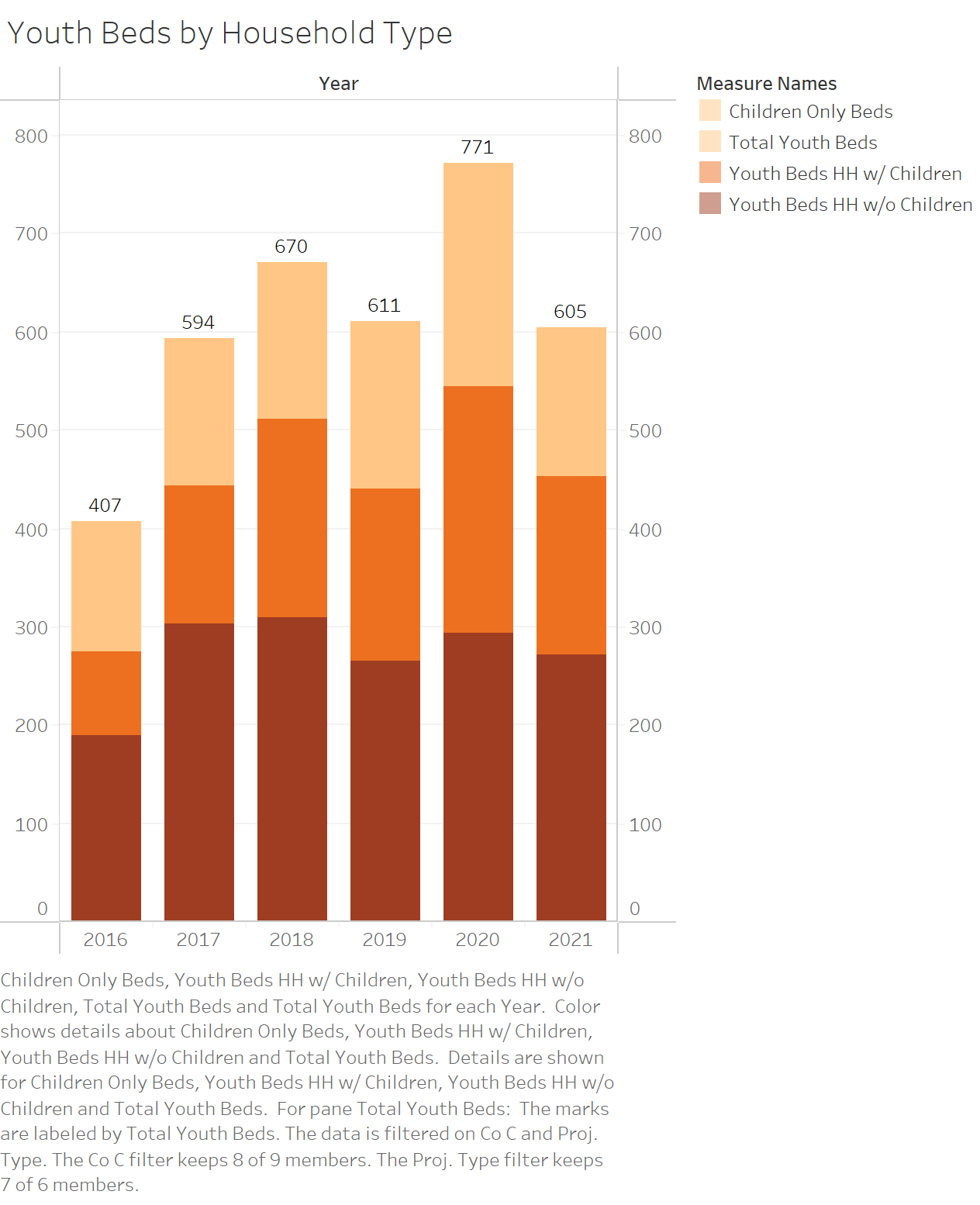 6/29/2022
www.icalliances.org
6
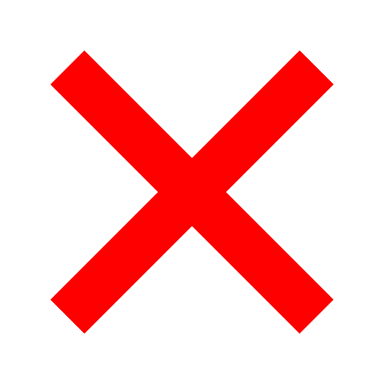 HMIS Bed Coverage
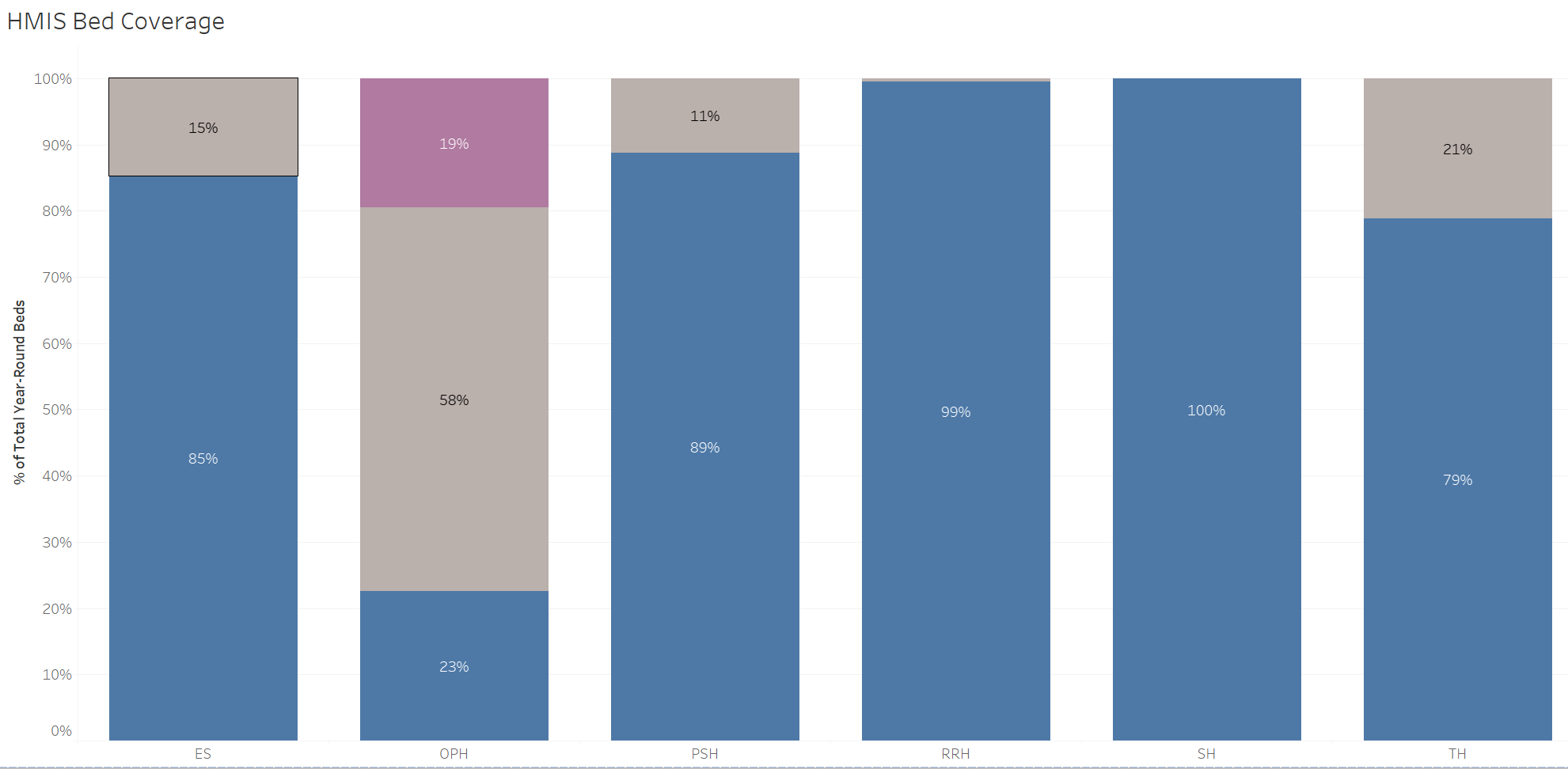 In 2022,
Missouri’s
HMIS bed coverage
was lower
than 85% at 81%
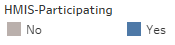 6/29/2022
www.icalliances.org
7
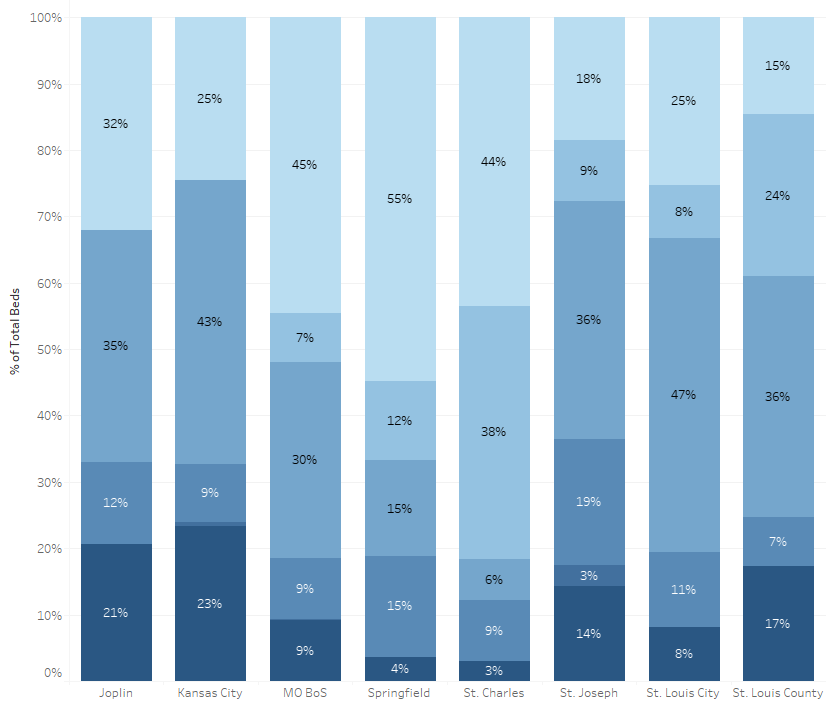 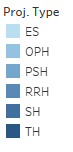 2022 CoC Comparison
8
6/29/2022
www.icalliances.org
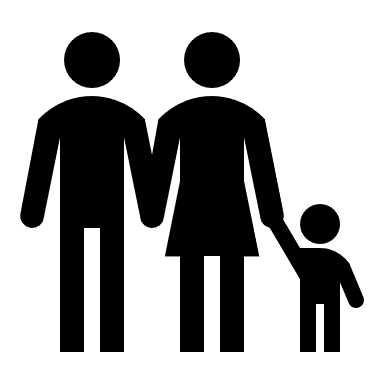 What is PIT?
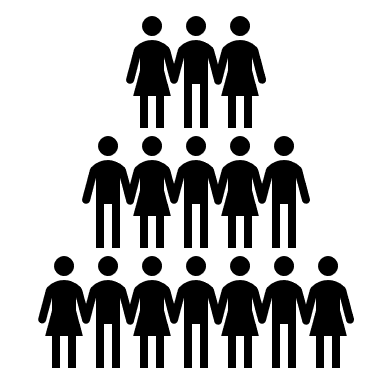 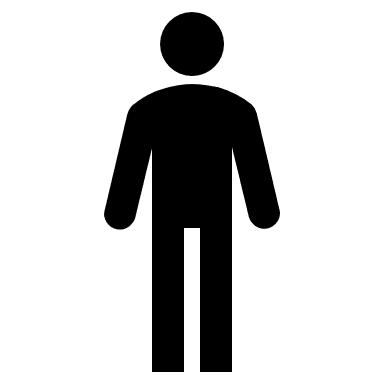 6/29/2022
www.icalliances.org
9
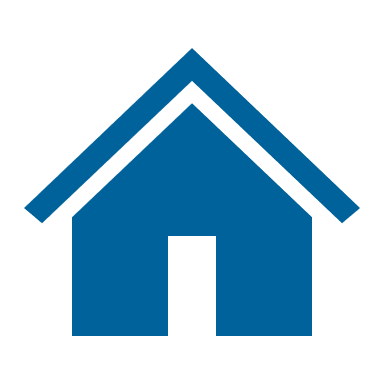 4,391
2022 PIT Snapshot
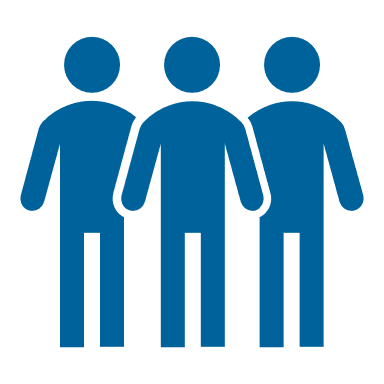 Sheltered Persons
5,926
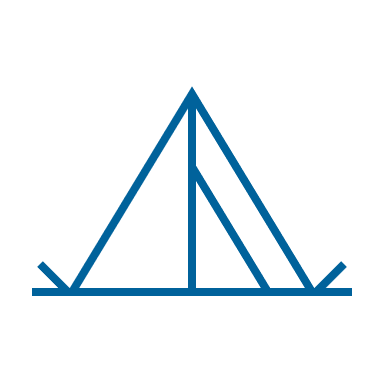 1,535
Total Persons
Unsheltered Persons
PERSONS BY COC
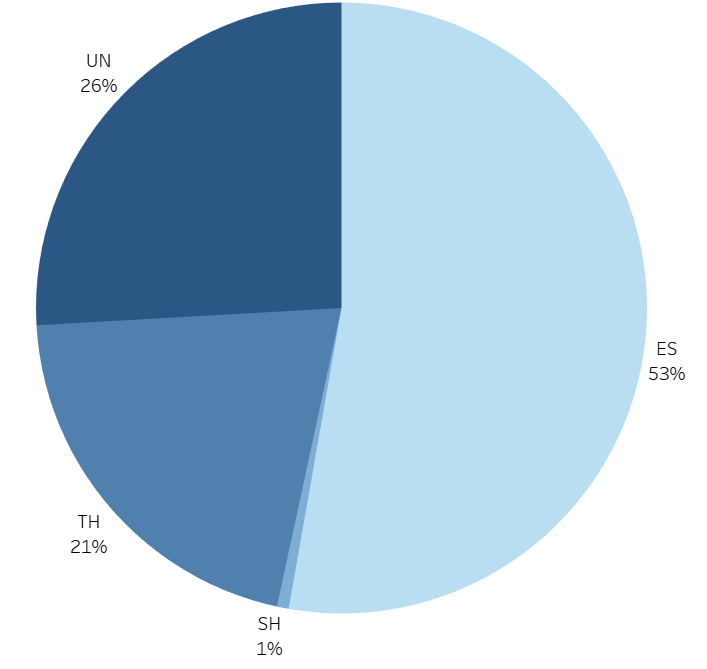 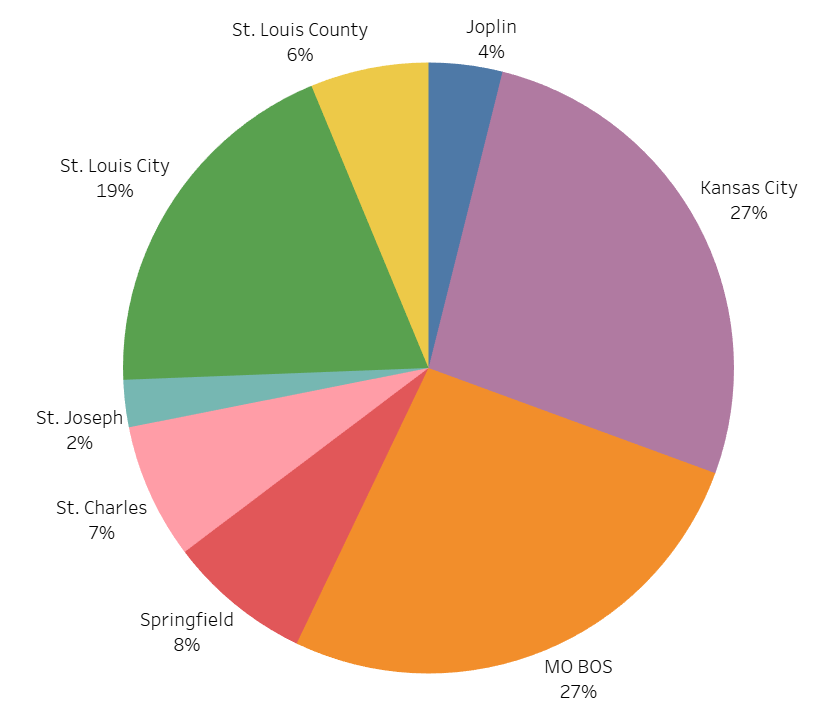 PERSONS BY PROJECT TYPE
6/29/2022
www.icalliances.org
10
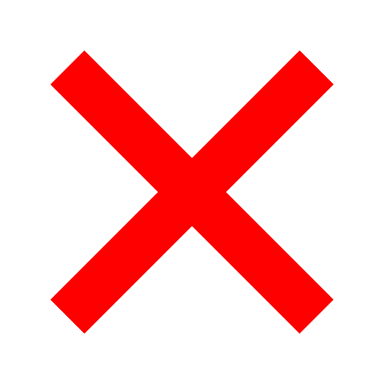 Reduce Sheltered Homelessness
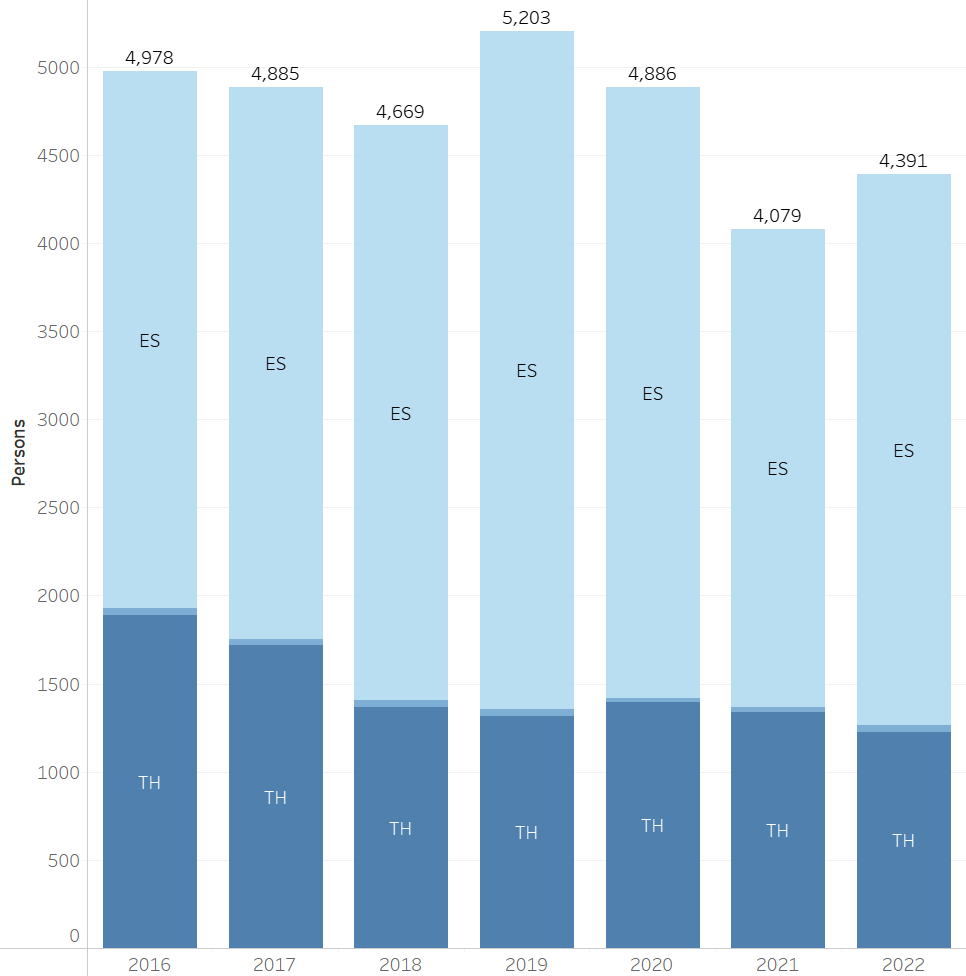 From 2021 to 2022,
Missouri has
increased 
sheltered homelessness 
by 8%
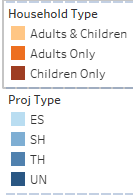 6/29/2022
www.icalliances.org
11
Reduce Unsheltered Homelessness
**
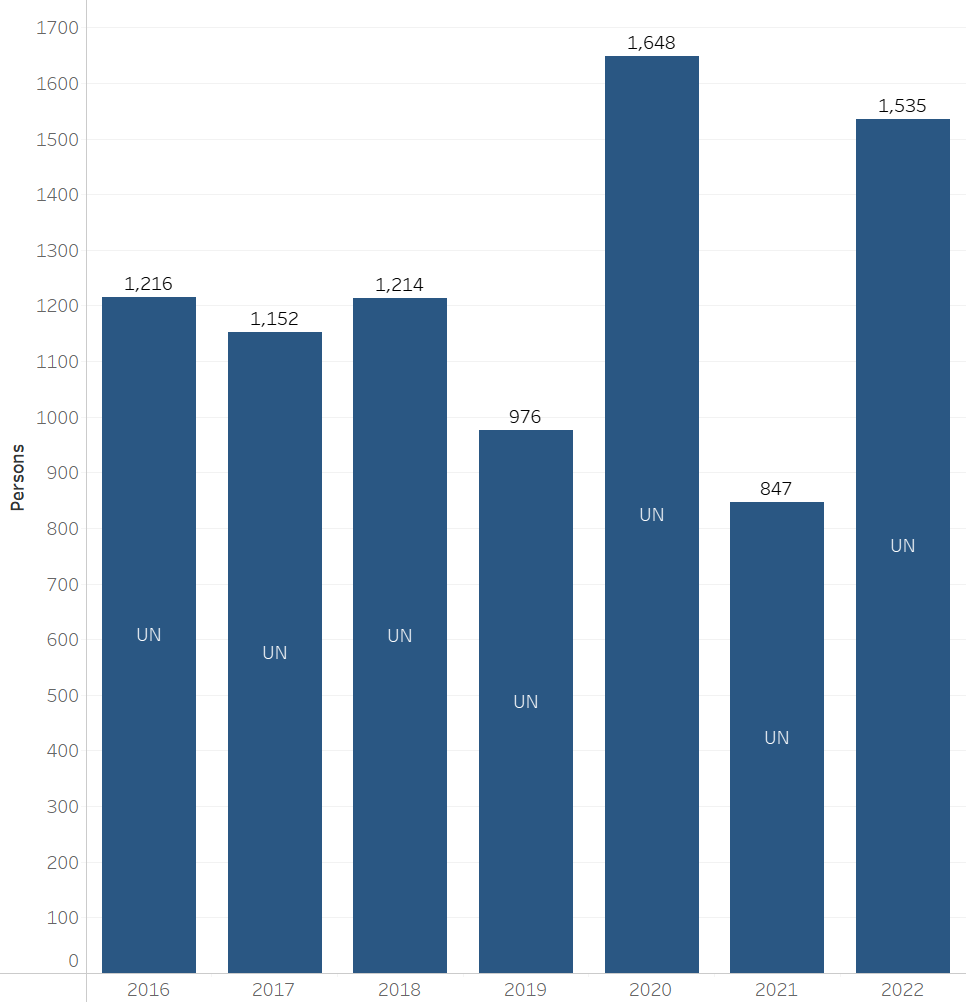 From 2021 to 2022,
Missouri has
decreased 
unsheltered homelessness 
by 7%
6/29/2022
www.icalliances.org
12
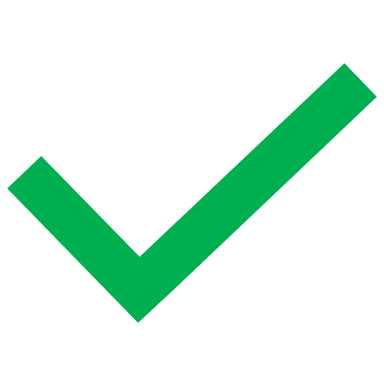 Reduce Family Homelessness
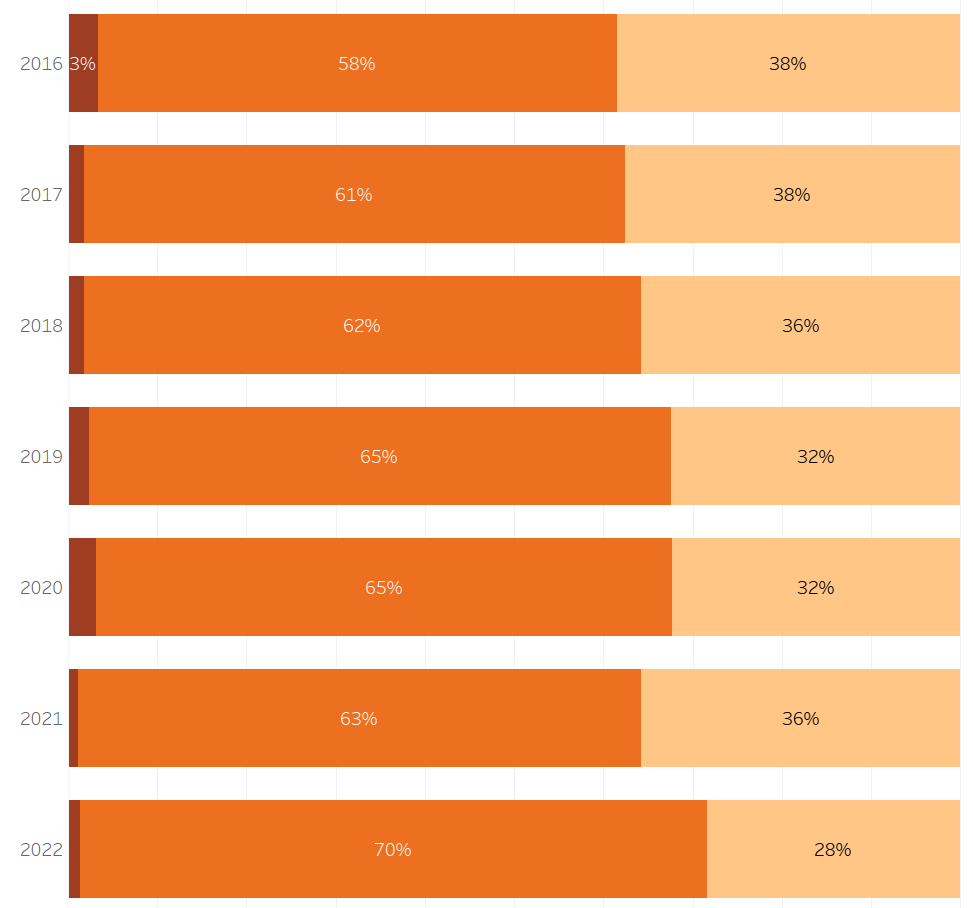 From 2021 to 2022,
Missouri has
decreased 
family homelessness 
by 5%
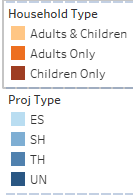 6/29/2022
www.icalliances.org
13
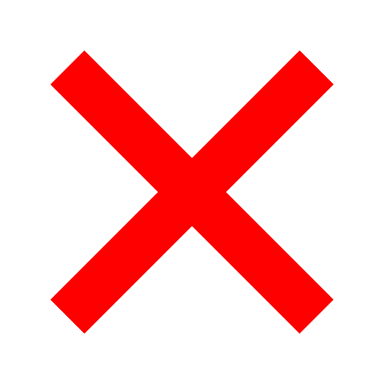 Reduce Racial Disparity
According to the 2020 Census, Black, African American, or Africans comprised 11.4% of the Missouri population.

In 2022, Black, African American, or Africans individuals comprised 36% of the homeless population, up 1% from 35% in 2021.
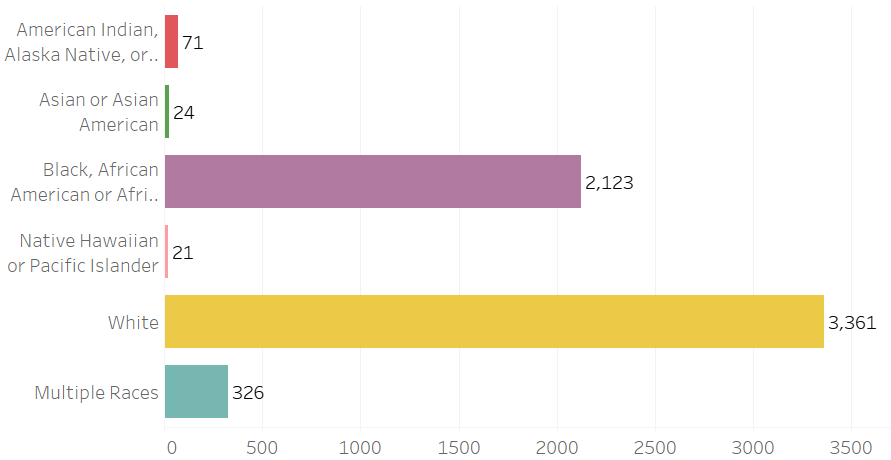 https://data.census.gov/cedsci/profile?g=0400000US29
6/29/2022
www.icalliances.org
14
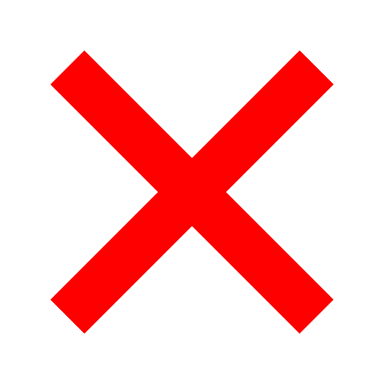 Reduce Chronic Homelessness
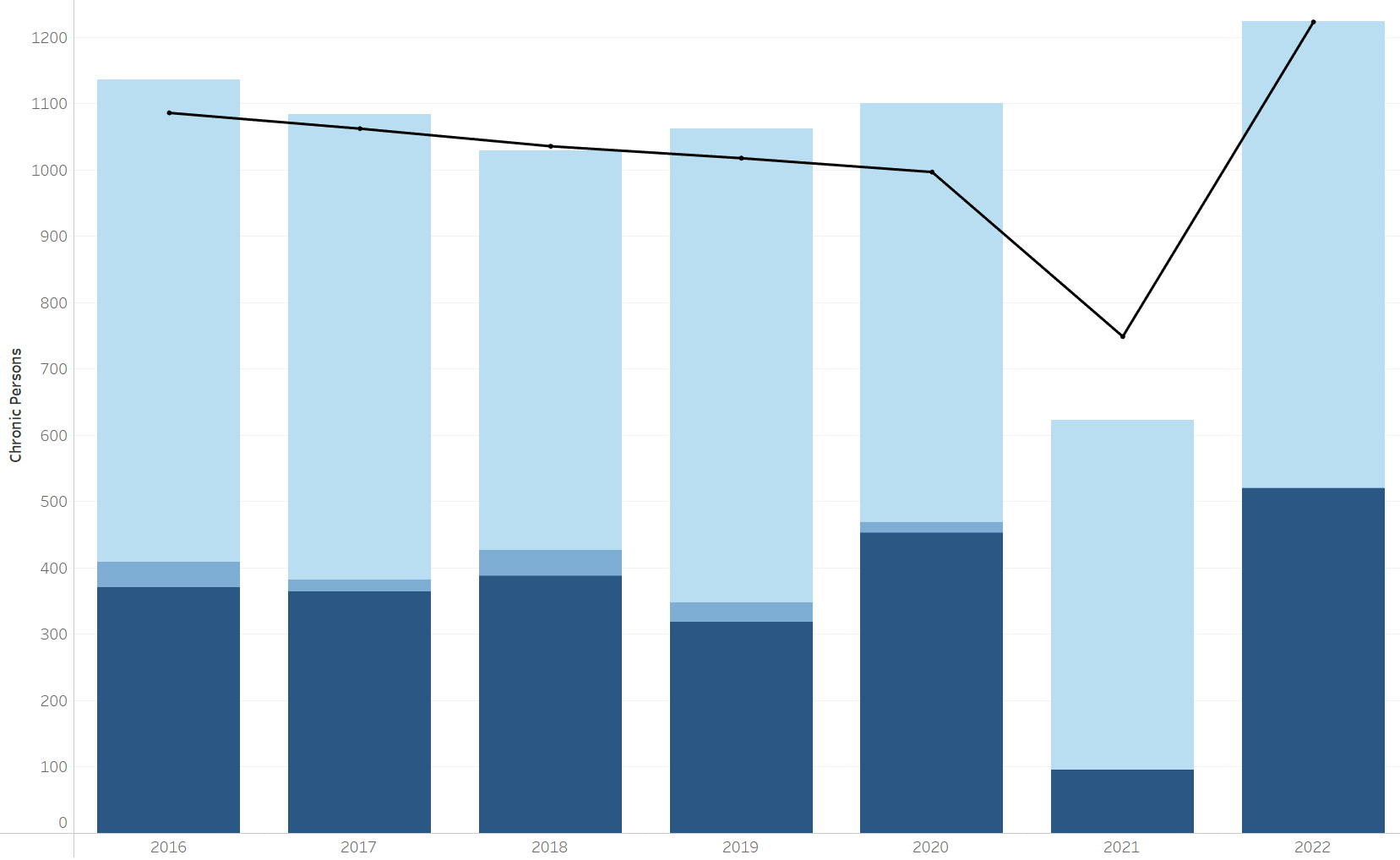 From 2021 to 2022,
Missouri has
increased 
chronic homelessness 
by 96%
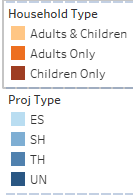 6/29/2022
www.icalliances.org
15
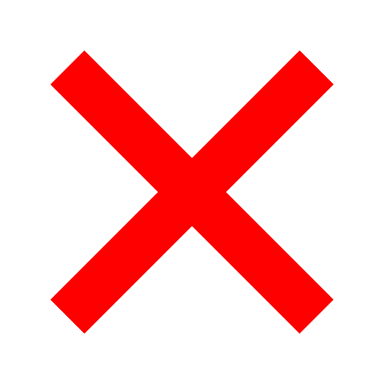 Reduce Veteran Homelessness
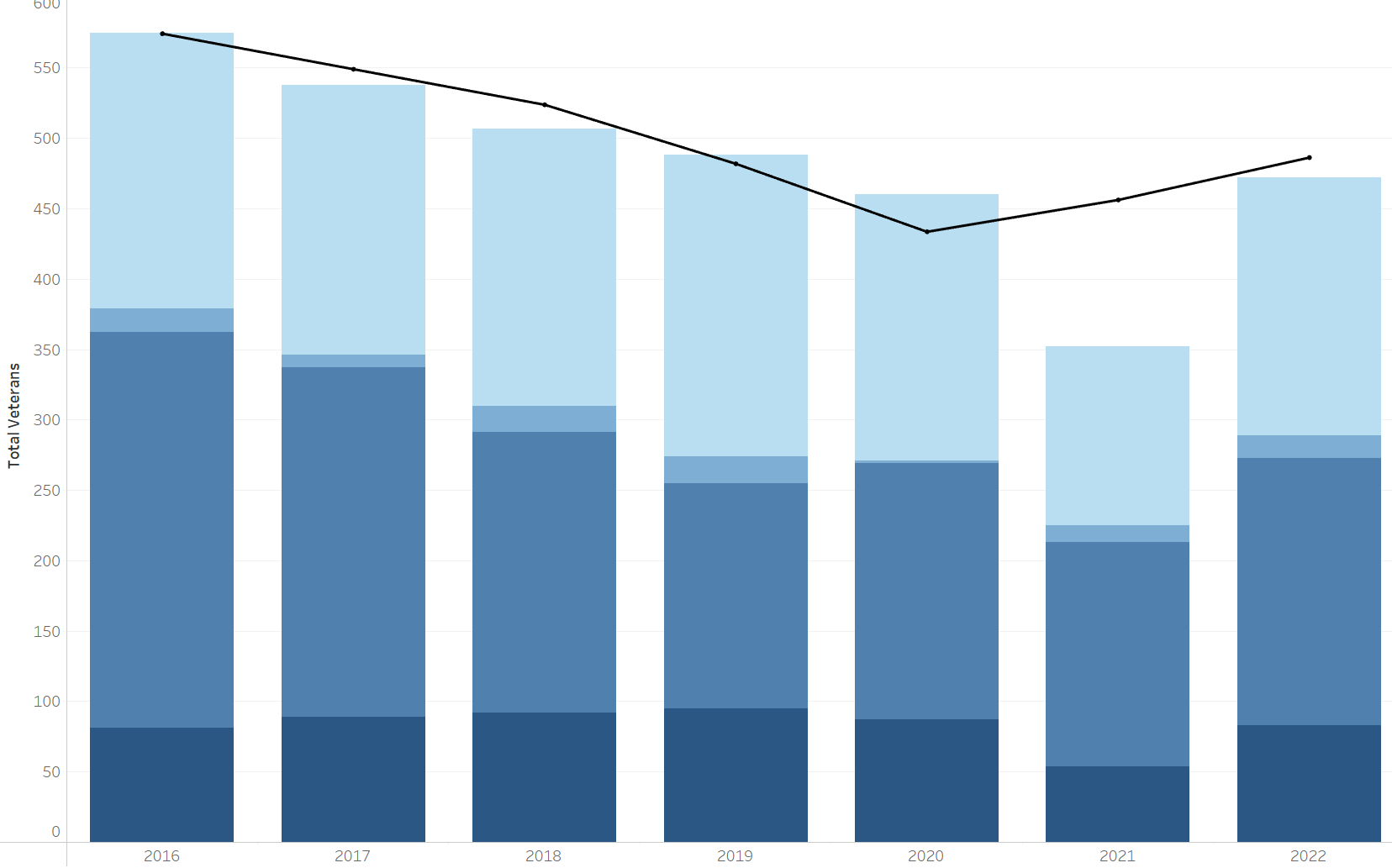 From 2021 to 2022,
Missouri has
increased 
veteran homelessness 
by 34%
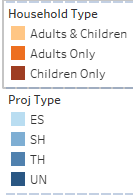 6/29/2022
www.icalliances.org
16
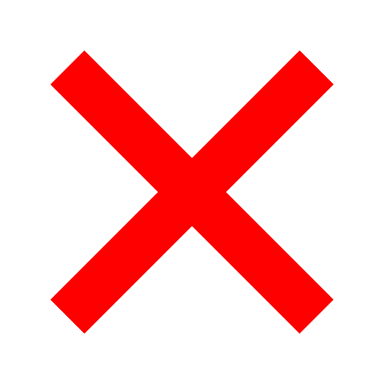 Reduce Youth Homelessness
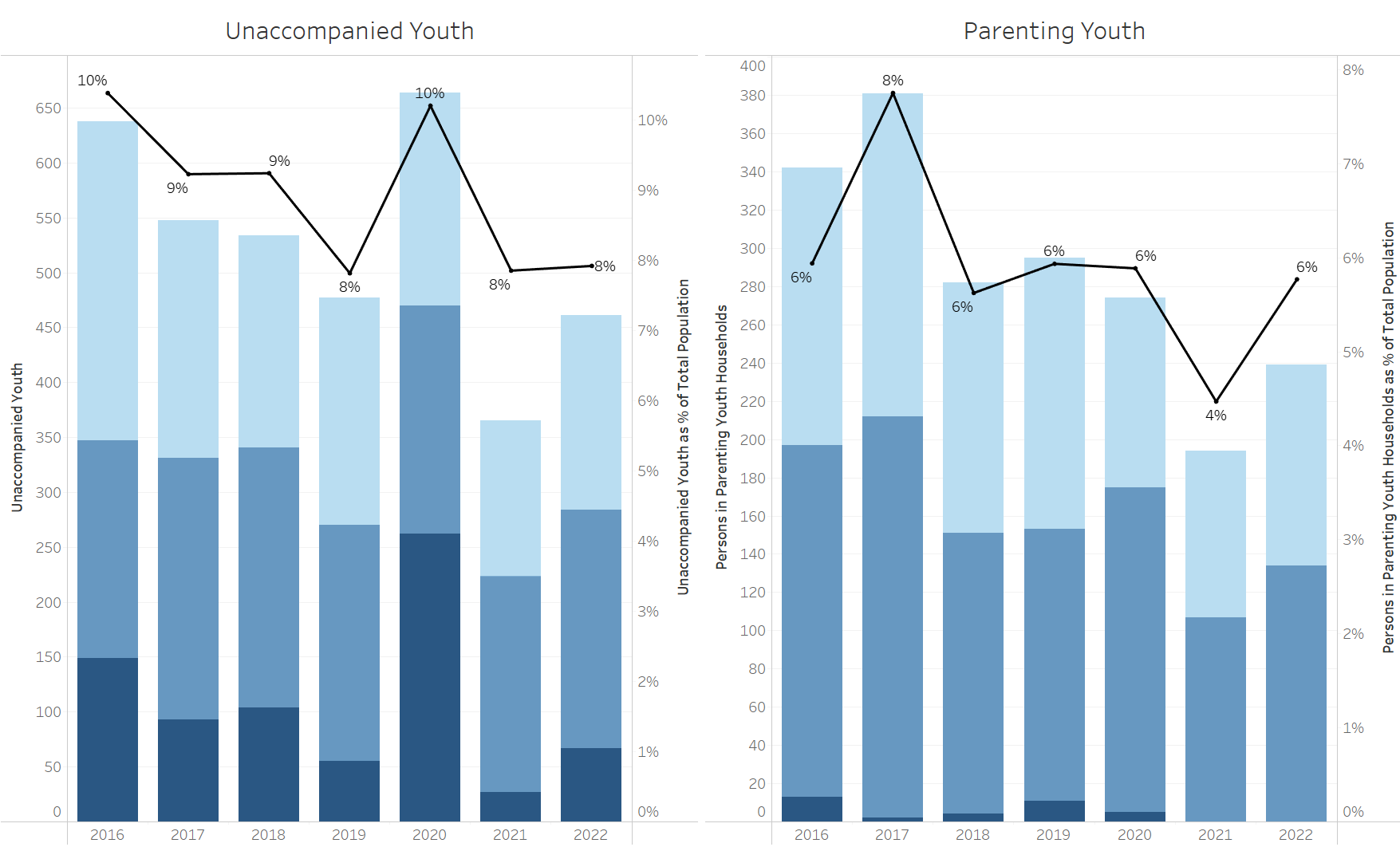 From 2021 to 2022,
Missouri has
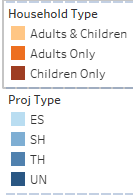 increased 
unaccompanied youth
homelessness by 26%
increased 
parenting youth
homelessness by 23%
6/29/2022
www.icalliances.org
17
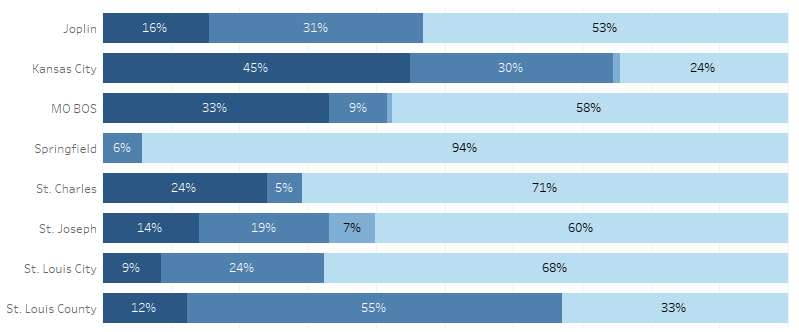 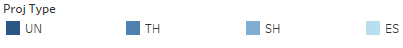 2022 CoC Comparison
6/29/2022
www.icalliances.org
18
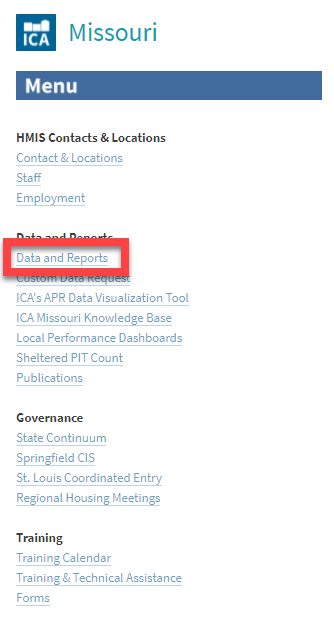 Thank you!
https://icalliances.org/missouri
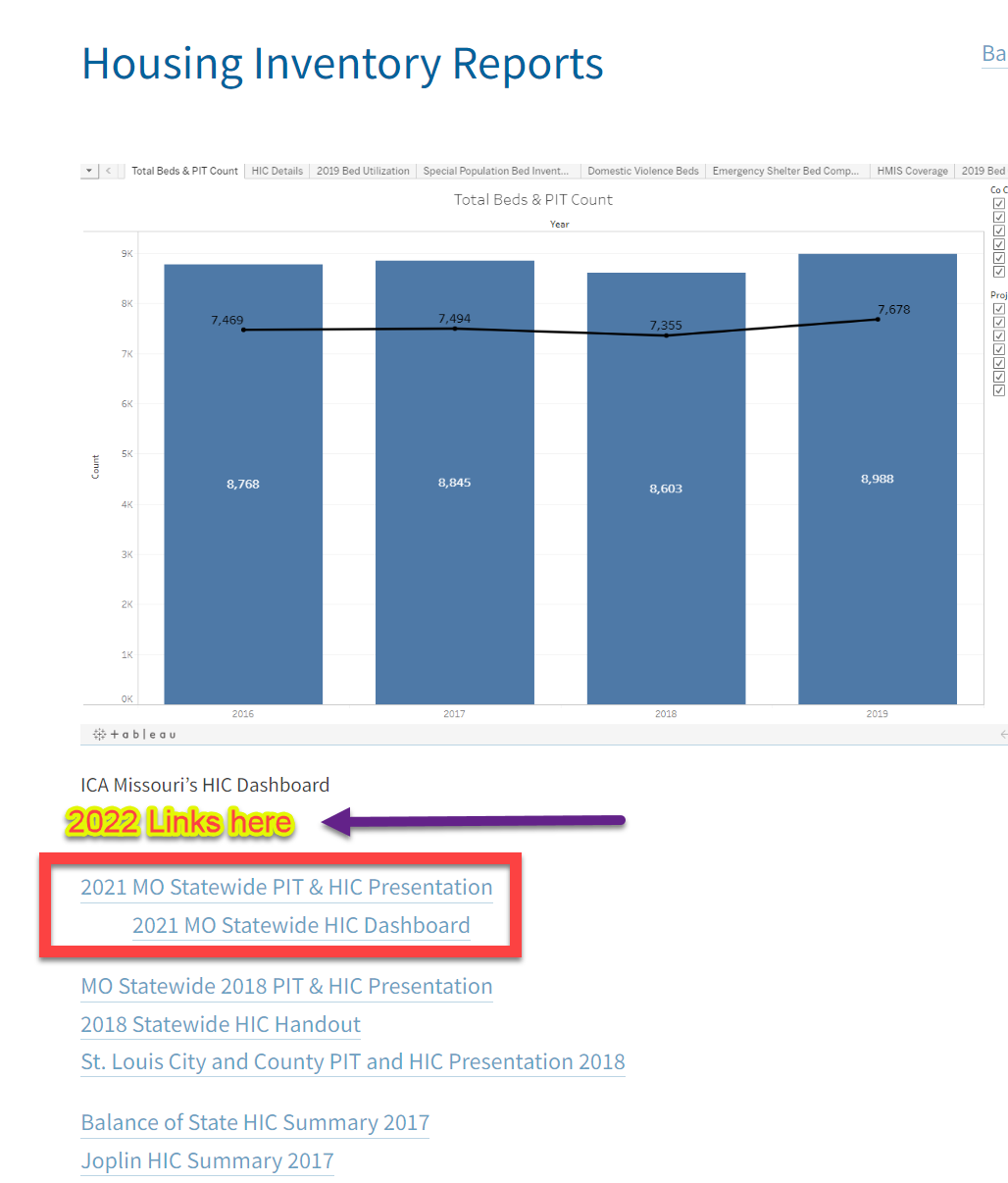 Kaitlyn Poepsel, PhD
kaitlyn.poepsel@icalliances.org
Go to
https://icalliances.org/missouri
to find links to
PowerPoint presentation
underlying dashboards
www.icalliances.org
6/29/2022
19